The Made Up Mind
Determination
1 Corinthians 9.24
Strength
Philippians 4.13
Endurance
James 1.3-4
Perseverance
2 Peter 1.5-7
A Great Example
“But Daniel made up his mind…” (1.8)
“Daniel replied with discretion and discernment…” (2.14)
“He possessed an extraordinary spirit…” (6.3)
“Now when Daniel knew that the document was signed, he entered his house (now in his roof chamber he had windows open towards Jerusalem); and he continued kneeling on his knees three times a day, praying and giving thanks before his God, as he had been doing previously” (6.10).
The Made Up Mind
Requires commitment
Requires target
Requires goals to get there
Requires intentional habits
Requires practice, training, and hardship
[Speaker Notes: The Story of Dick and Rick Hoyt (Team Hoyt)
Dick is a retired Lieutenant Colonel in the National Guard. 
Rick had sever cerebral Palsy. At around 11 years old, he was fitted with a computer that spoke for him based on eye movement. First words were “Go Bruins” 
When 16, Rick asked dad if they could compete in a race to benefit another classmate who had become paralyzed. Dick was not a runner, but agreed and afterwards, Dick told him that “When we’re running, I don’t feel paralyzed.” 
They have competed in 32 Boston Marathons. They have completed 7 Ironman races (2.4 miles of swimming, 112 miles biking, 26.2 miles of running). They have biked across the US in 45 days (3,735 miles). 
When asked how he accomplished all of this, he just said, “I made up my mind.”]
The Made Up Mind
Leads to focus
Leads to joyful accomplishments
Leads to appreciation and gratitude
Leads to victory
Our Greatest Example
Jesus is our greatest example of a made up mind
From a boy
Every step of His ministry
The upper room conversation
The cross
For Him, the cross was the finish line!
[Speaker Notes: Why was Jesus able to live sinlessly? 
Tempted like us (Heb 4.15)
Yet lived without sin (2 Cor 5.21; 1 Jn 3.5) 
No deceit found in mouth (1 Pet 2.22)

Because He was Son of God? 
Because in Him dwelt the fullness of deity? 
Because He knew more than we do?
Because couldn’t sin? 

Because He had made up His mind! (Jn 8.28-29; 12.49)
These don’t say He could not sin
These say He purposefully walked with the Father
He knew He had to make it to the finish line – THE CROSS!
Nothing was going to stand in His way of finishing His work
This is why He looked forward to the cross!
Jn 12.27, 32
13.31
14.27
15.11
16.28
17.5]
Your Finish Line
What is your finish line? 
How do you get from where you’re at to the end? 
What training? 
What steps? 
What small goals? 
Make up your mind to get there!
[Speaker Notes: We are coming up on resolution season! 
Start thinking now about what your finish line is for life, for the next ten years, for this next year
Finish line in each area of life? 
Finish line for each person in your life? 
Starting thinking about how you’re going to get there from where you’re currently at! 
Training? 
Steps? 
Small goals? 
MAKE UP YOUR MIND TO GET THERE!]
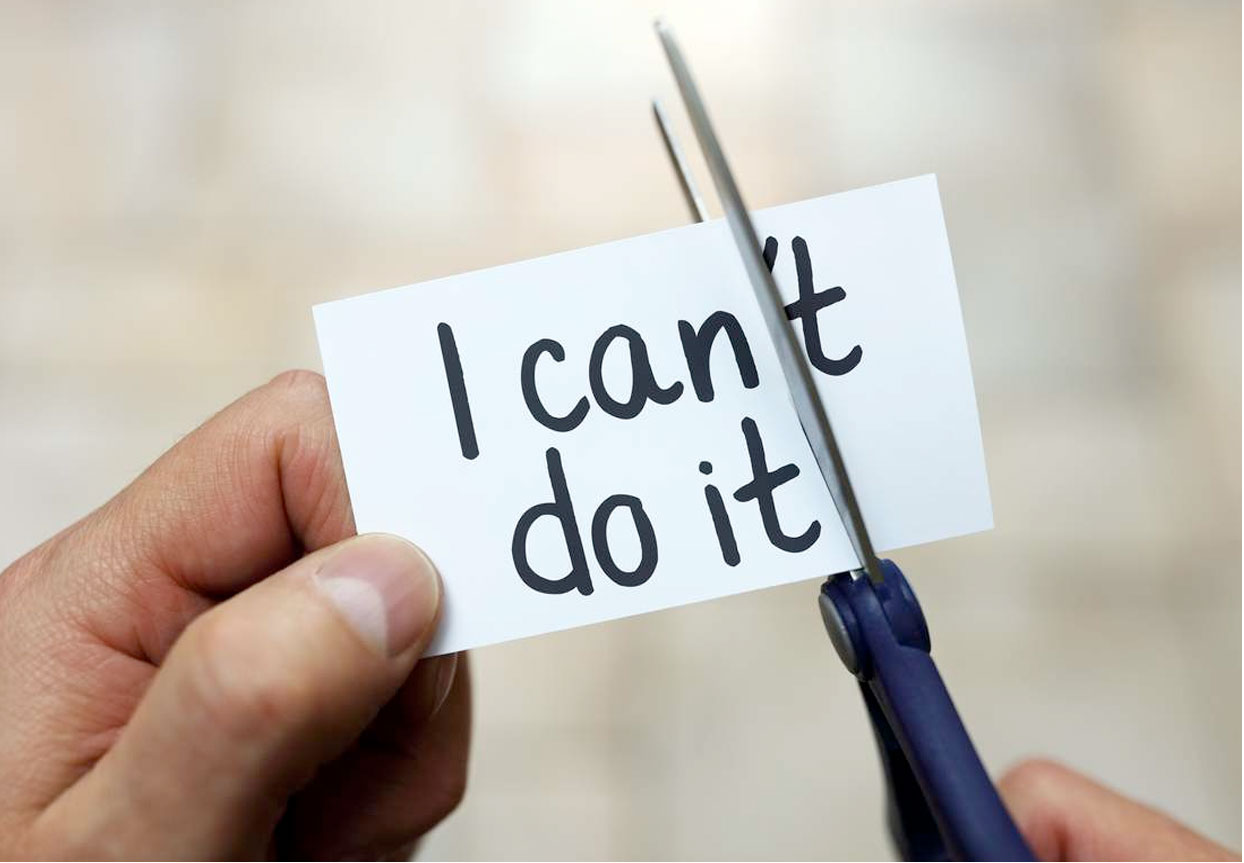 [Speaker Notes: “Turn your can’ts into cans and your dreams into plans.” 

5 Steps to “Get rid of your CAN’Ts”
Make up your mind as to what outcome you want 
Do nothing that interferes with that outcome
Make small steps, changes, and habits to support that outcome
Celebrate the victories as you go and let go of the failures
Sacrifice when necessary

Eric Fellman speaks of meeting a Chinese couple in Hong Kong, while traveling to China. "A friend took me down a narrow alley to a second-floor flat to meet a man recently released from prison in China. I knew I would be pressed to carry Bibles and literature on my trip. But I was hesitant and tried to mask my fear with rationalizations about legalities and other concerns. 
A Chinese man in his 6Os opened the door. His smile was radiant, but his back was bent almost double. He led us to a sparsely furnished room. A Chinese woman of about the same age came in to serve tea. As she lingered, I couldn't help but notice how they touched and lovingly looked at each other. My staring apparently didn't go unnoticed, for soon they were both giggling. "What is it?" I asked my friend. "Oh nothing," he said with a smile. "They just wanted you to know it was OK--they're newlyweds." I learned they had been engaged in 1949, when he was a student at Nanking Seminary. On the day of their wedding rehearsal, Chinese communists seized the seminary. They took the students to a hard-labor prison. For the next 30 years, the bride-to-be was allowed only one visit per year. Each time, following their brief minutes together, the man would be called to the warden's office. "You may go home with your bride," he said, "if you will renounce Christianity." Year after year, this man replied with just one word; "No." I was stunned. How had he been able to stand the strain for so long, being denied his family, his marriage, and even his health? When I asked, he seemed astonished at my question. He replied, "With all that Jesus has done for me, how could I betray Him?" The next day, I requested that my suitcase be crammed with Bibles and training literature for Chinese Christians. I determined not to lie about the materials, yet lost not one minute of sleep worrying about the consequences. And as God had planned, my suitcases were never inspected.]